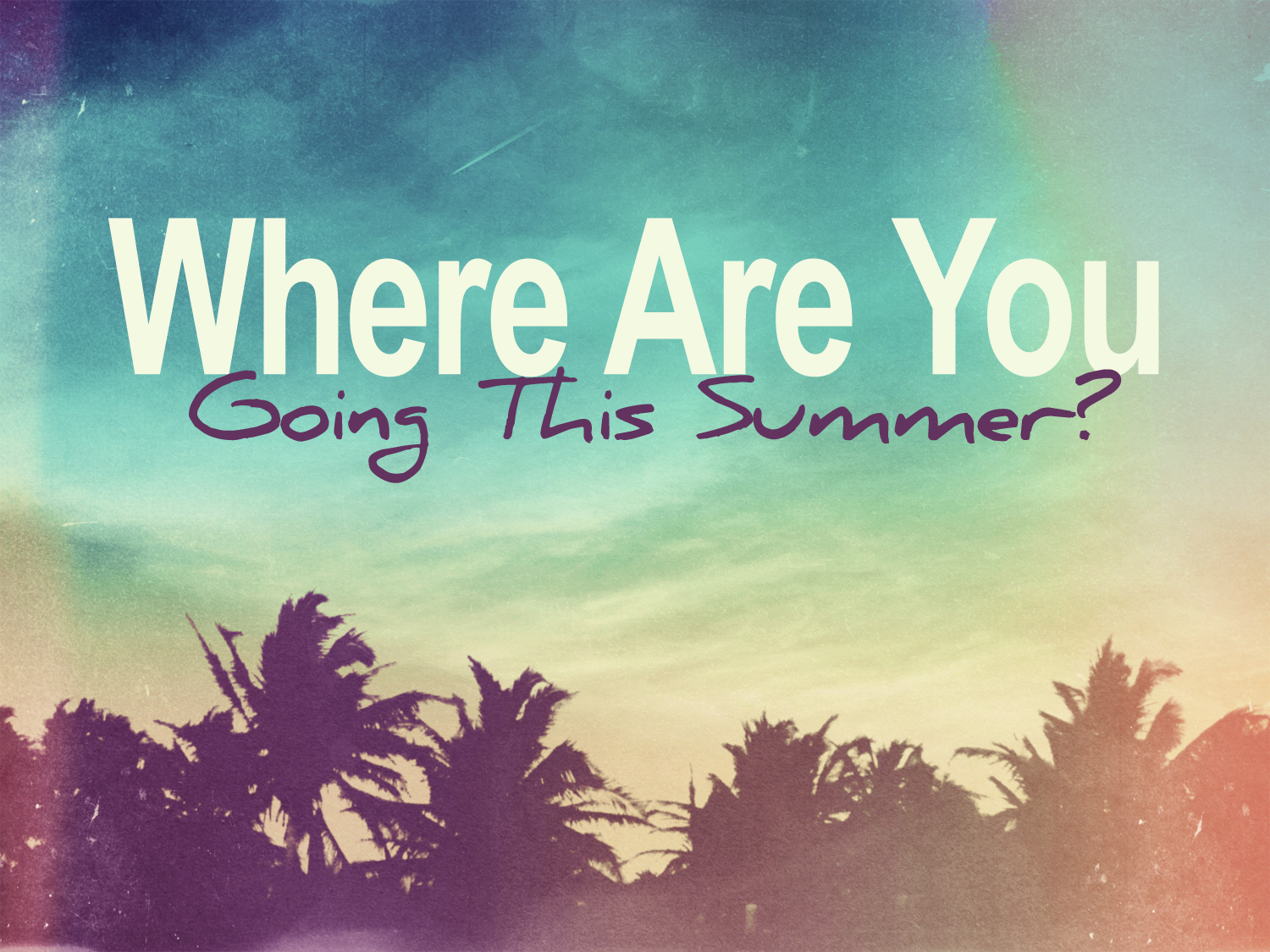 SUmmer
This Summer…
Let’s Go To A Place of Renewal
2 Cor. 4:16
Let’s Move Closer To God
James 4:8
Let’s Embark Towards New Leadership
Joshua 1:9
Let’s Get Together With Family & Friends
 John 12:1-2
[Speaker Notes: Renewal – renewing relationships, renewing self-control, etc…

MOVE CLOSER TO GOD – include the idea of attending the classes and special events that are planned this summer. Participating actively.


** If these are the places we go this summer – it’s going to be a GREAT summer!]
This Summer…
Let’s Go Tell Others About Jesus 
Acts 8:4
Let’s Show Up Where Help Is Needed
Titus 3:14
Let’s Detour Around The Excuses
James 1:22-27
[Speaker Notes: Successful travel calls for plans, departure time, arrival time, cost, execution. Even adjustments for unforseen delays – but let’s get there!]
Let’s Be Sure Where We Are REALLY GOING…
Mark 16:15-16  “And He said to them, “Go into all the world and preach the gospel to all creation. 16 He who has believed and has been baptized shall be saved; but he who has disbelieved shall be condemned.”
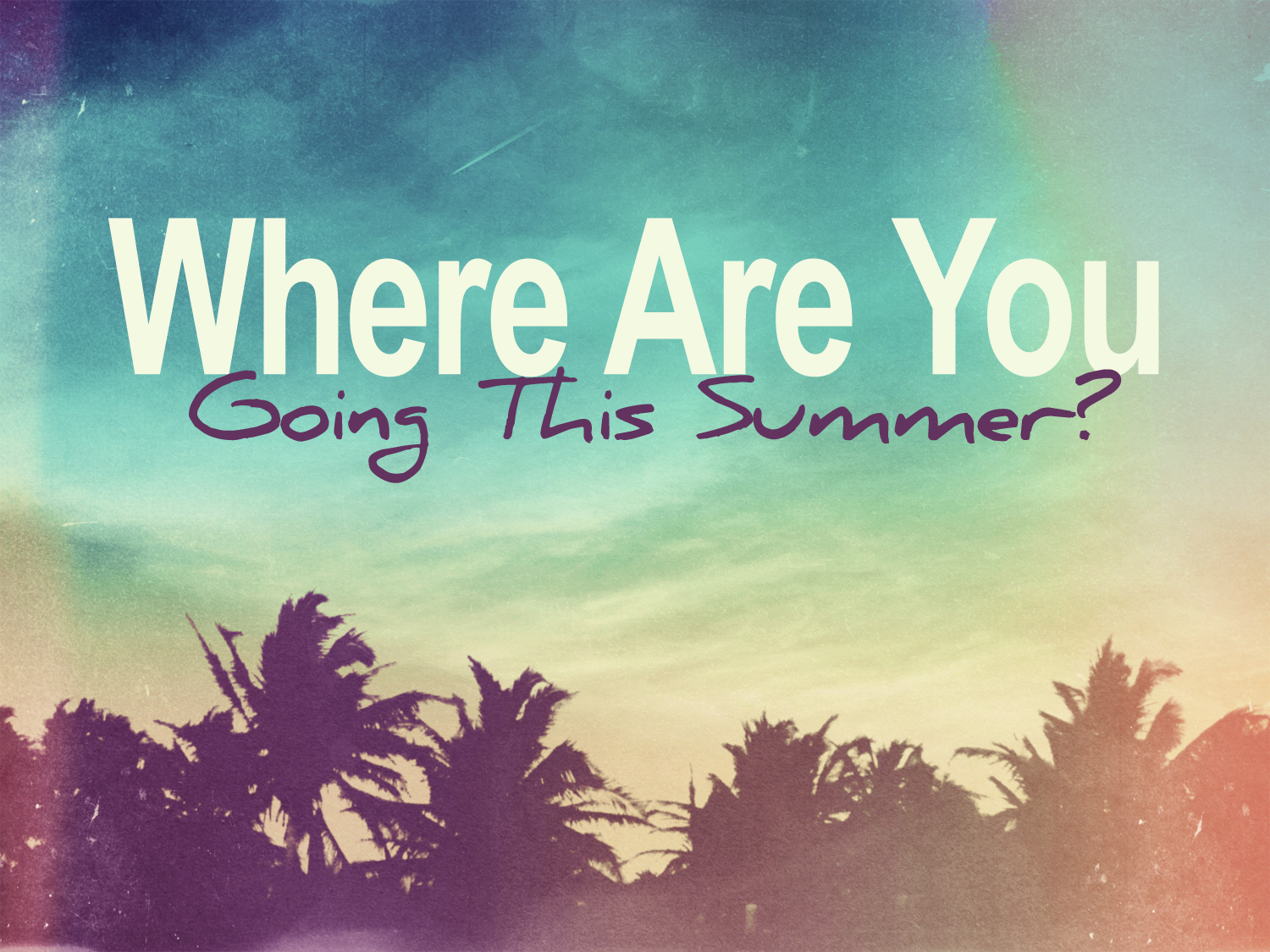 SUmmer